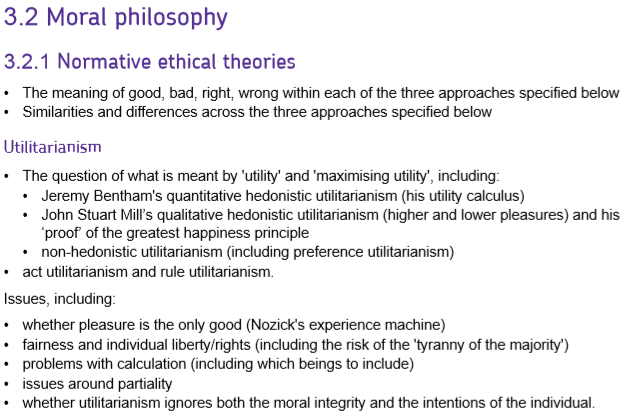 Hedonistic Act Utilitarianism
Hedonistic = pleasure seeking

Actions are morally right or wrong depending 
   on their consequences and nothing else. 
An act is right if it maximises what is good.
Actions are judged not by ‘type’ (e.g. lying) or motive 
    but by consequences

The only thing that is good is happiness

No one’s happiness counts more than anyone else’s

So, an action is right if it leads to the greatest happiness of all those it affects.

‘Greatest’ is comparative – just creating some happiness isn’t enough. The ‘right’ action is the one which maximises happiness
Bentham’s utility principle:

‘that principle which approves or disapproves of every action whatsoever, according to the tendency which it appears to have to augment or diminish the happiness of the party whose interest is in question’.
Utility, happiness, pleasure
Utility = what is in your interests = happiness = pleasure and absence of pain

Hedonism: happiness is pleasure and the absence of pain, and is the only good

Felicific calculus: 
If a pleasure is more intense, will last longer, is more certain to occur, will happen sooner rather than later, or will produce in turn many other pleasures and few pains, it counts for more.
Add up total pleasures and subtract total pains

John Stuart Mill:
It is surprising that there has been little agreement on right and wrong

But we shouldn’t exaggerate the disagreement
We agree on many fundamental moral laws

These laws maximise happiness
The principle of utility has formed our moral beliefs, even though we don’t recognise this
Brief objections and replies
Obj: ‘Utility’ means what is useful, not what is pleasurable. Utilitarianism therefore ignores the value of pleasure. 
Reply: Obviously a misunderstanding: ‘actions are right in proportion as they tend to promote happiness’ and ‘pleasure, and freedom from pain, are the only things desirable as ends’

Obj: We don’t need happiness
Reply: Noble people have sacrificed their happiness for the happiness of others

Obj: Not only my happiness counts
Reply: That’s right! Utilitarianism doesn’t say an act is right if it makes you happy, but if it creates the greatest happiness for the greatest number of people

Obj: Utilitarianism conflicts with religious teaching
Reply: No, it is compatible.

Obj: Because it doesn’t respect moral principles, utilitarianism will encourage people to behave immorally
Not necessarily. It condemns any action that promotes short-term gain over long-term happiness.
What is happiness? Bentham vs. Mill
Bentham AND Mill: happiness = pleasure and the absence of pain

Mill: Happiness is not continuous pleasurable excitement: 
‘but moments of such, in an existence made up of few and transitory pains, many and various pleasures, with a decided predominance of the active over the passive, and having as the foundation of the whole, not to expect more from life that it is capable of bestowing’

Bentham claims all pleasures are of equal worth; Mill disagrees:
‘If he thought at all of any of the deeper feelings of human nature, it was but as idiosyncrasies of taste’
‘quantity of pleasure being equal, push-pin [a child’s game] is as good as poetry’

As a result, Mill introduces the idea of higher and lower pleasures:

The test: if people who are ‘competently acquainted’ with two types of pleasure prefers one type to the other, then the type that they prefer is more valuable (higher)
Even if they gain less pleasure
Even if the pleasure they choose brings more pain with it
Higher pleasures
The test: if people who are ‘competently acquainted’ with two types of pleasure prefers one type to the other, then the type that they prefer is more valuable (higher)
Even if they gain less pleasure
Even if the pleasure they choose brings more pain with it

Mill: People will prefer the pleasures of thought, feeling, and imagination to pleasures of the body and the senses
Even though these capacities bring new kinds of pain
‘It is better to be a human being dissatisfied than a pig satisfied’

Objection: People do not reliably pursue the ‘higher’ pleasures of thought, feeling and imagination

Reply:
Choosing ≠ valuing, e.g. weakness of will
Opportunity to choose higher pleasures may be absent
The test requires us to consider the choices only of those who are ‘competently acquainted’ with both types of pleasure
Higher pleasures
Bentham could respond to Mill to say that ‘higher’ pleasures aren’t ‘higher’, but simply more likely to produce more pleasure and fewer pains in the long run

Smart rejects this: we prefer some pleasures over others

Suppose someone stimulates the pleasure centre of their brain using electrodes – would they lead a good life is this is all they liked to do?

The electrode operator may be ‘contented’ but is not ‘happy’

But, Smart argues that Mill is wrong to think that ‘higher’ v. ‘lower’ pleasures is about quality

It is about our attitude to the pleasure, whether we approve of it

Happiness is pleasure that we approve of
Mill’s proof of utilitarianism
Stage 1: happiness is good

P1: Good = desirable

P2: The best evidence for what is desirable is that which is desired
‘The only proof capable of being given that an object is visible is that people actually see it… In like manner…the sole evidence…that something is desirable is that people do actually desire it….’ 

P3: People desire happiness

C: Therefore, good = happiness
Each person takes their own happiness to be good, so adding each person’s happiness together – the general happiness – is good for people in general
‘No reason can be given why the general happiness is desirable, except that each person…desires his own happiness. This, however, being a fact, we have not only all the proof the case admits of, but all which it is possible to require, that happiness is a good: that each person’s happiness is a good to that person, and the general happiness, therefore, a good to the aggregate of all persons…’
Mill’s proof of utilitarianism
Objection: Fallacy of equivocation?

The fallacy of equivocation occurs when a key term or phrase in an argument is used in an ambiguous way, with one meaning in one portion of the argument and then another meaning in another portion of the argument. 

Moore: Mill equivocates on what ‘desirable’ means
Moore claims that the word desirable means something different in P1 to what it means in P2
P1: Worthy of being desired (good)
P2: Capable of being desired (what people desire)

Reply: Whilst it is true that these two meanings of desirable are not the same, P2 does not make the claim that ‘desirable = what people desire. Instead, it claims that what people desire is evidence for what is desirable (good).
Mill’s proof of utilitarianism
Objection: Fallacy of composition?

Fallacy of composition: attributing some feature of the members of a collection to the collection itself 

Because each person desires their own happiness, everybody desires everybody’s happiness (the general happiness)?
Example: Every girl loves a sailor. Therefore, there is one sailor who every girl loves?! No.

Reply: Mill simply assumes impartiality. If happiness is good, then morality concerns the general happiness.
Mill’s proof of utilitarianism
Stage 2: only happiness is good

Objection:
Stage 2 of his proof is most easily understood in response to the objection that people don’t only desire happiness.
They also desire things like truth, freedom, knowledge etc.
Therefore, not only happiness is good.

Reply: 
Happiness has many ‘ingredients’, such as truth and freedom, and each ingredient is desirable in itself
There is a distinction between ‘external’ means and ‘constitutive’ means
Truth, freedom & knowledge are constitutive means.
To want to know the truth for its own sake is the same as one’s happiness consisting in knowing the truth
It is not possible to desire something that you don’t think is a pleasure
Other forms of utilitarianism
Preference utilitarianism
We should maximise not pleasure, but the satisfaction of preferences

We want to have our preferences satisfied in reality, not just in imagination

Preferences also explains Mill’s distinction between ‘higher’ and ‘lower’ pleasures – not a difference of quality, but we simply prefer higher pleasures

The satisfaction of preferences doesn’t always bring pleasure. 
It is more important not to be caused pain than to be caused pleasure. 
People have preferences about what happens after their death.

Rule utilitarianism:
An action is right when it complies with those rules which, if everybody followed them, would lead to the greatest happiness (compared to any other set of rules)

It is not the consequences of the individual act that matter, but the consequences of everyone following the rules that govern the actions
Actions are right when they follow a rule that maximises happiness overall – even when the action itself doesn’t maximise happiness in this particular situation
Objection: Is pleasure always good?
Example 1: Imagine someone who falsely believes that other people are being tortured, and this thought gives him great pleasure. Wouldn’t the world be a better place if this thought caused him sadness?

Smart: no – pleasure is always good
Normally, sadistic thoughts lead to harm being caused to others. But in this case, no harm is caused.
No pleasure is bad in itself, only if it causes pain.

Example 2: Nozick’s experience machine. Would you plug into a virtual reality machine for life? If not, this is because pleasure isn’t the only value.

Nozick argues that no one would plug themselves in because we value being in touch with reality, not just pleasure.
Objection: Problems with calculation
How can we hope to work out the consequences of each action. How can we know who will be affected. How can we work out the long term consequences of an action?
For these reasons, utilitarianism is simply impractical

Possible reply: this is true practically but doesn’t make any difference philosophically. Just because it is difficult doesn’t mean it’s wrong.

Possible reply 2 on Bentham’s behalf: 
the principle of utility ‘approves or disapproves of every action whatsoever, according to the tendency which it appears to have to augment or diminish… happiness’
It is much easier to work out the consequences that actions ‘tend’ to have
We needn’t pursue the felicific calculus every time
Objection: Problems with calculation
Mill’s secondary principles
Mill: happiness is ‘much too complex and indefinite’ a standard for us to apply directly to actions in many cases

But humanity has worked this out over time, giving our moral rules (‘secondary principles’)
‘Don’t steal’: because it tends to produce more unhappiness than happiness

(This is why some people interpret Mill as a rule utilitarian)

If two secondary principles conflict, then we should appeal to the greatest happiness principle
Objection: Which beings’ happiness count?
If happiness is good – it shouldn’t matter whose happiness
Bentham: The question is not ‘Can they reason? nor, Can they talk? but, Can they suffer?’
Happiness is good (pain is bad) no matter what creature feels it
Singer (preference utilitarian): speciesism is immoral discrimination against animals just because they are not human
But surely there are important differences here, e.g. reason, emotional depth, self-awareness, moral agency
Reply: true, but these are not relevant to causing suffering

Problem of calculation returns
It is now even harder to calculate consequences for happiness
E.g. comparing happiness for human beings and other animals

We can’t use secondary principles, since inherited morality isn’t much help, since it doesn’t take much notice of animals’ happiness
Objection: Utilitarianism doesn’t account for JUSTICE
Mill recognizes this problem and call it “the tyranny of the majority”
In a democracy, surely a utilitarian government simply maximise happiness, i.e. do what the majority want even if this overrides the happiness of the minority.
Suppose the majority want the death penalty for stealing, or to outlaw homosexuality or forbid certain religious practices?

The ‘tyranny’ of the majority can be exercised not only in legislation, but also in social opinion
“the tendency of society to impose…its own ideas and practices as rules of conduct on those who dissent from them”
Imposed through disapproval, shaming and appeals to ‘offence’ (in Mill’s day, sexism)

No type of action is ruled out as immoral by utilitarianism
But surely torturing a child for fun is wrong, even in circumstances were this gives more happiness than not torturing the child

To ensure justice for individuals, they would need individual moral rights that place restrictions on how people can treat each other
E.g. Right to life: other people mustn’t kill me
Rights must be respected even when this does not maximise happiness
Objection: Utilitarianism doesn’t account for JUSTICE
‘Hard utilitarian’ reply: True, we have no moral rights
Imagined situations are unrealistic (e.g. taking my organs to save others) – they are wrong because they will lead to unhappiness (people will find out)

Response: What makes it wrong is not that this balance of happiness is unlikely


Mill on Justice

At the heart of justice is the moral rights of the individual
Violations of justice:
violating someone’s legal rights; 
violating someone’s moral rights;
not giving someone what they deserve; 
breaking a contract or promise;
failing to be impartial when this is required;
treating people unequally. 
Injustice harms specific, identifiable individuals
Objection: Utilitarianism can’t account for JUSTICE
Mill: Perfect and imperfect duties
Duties of justice are ‘perfect’: we must always fulfil them, and have no choice over when or how – individuals have the right that we fulfil them
Imperfect duties are ones not owed to specific individuals, and so we have some choice in how we fulfil the obligation, e.g. to help others

Right: the individual has a valid claim on society to protect him/her interests
These interests, to be protected by rights, are central to human happiness
Primarily concerned with protection from harm and freedom
Hence rights, and so justice, are derived from utility in the long run

Objection
Rights are derived from the greatest happiness. But suppose, on this occasion, violating my rights will create more happiness than not – why respect the right?
E.g. killing me to provide vital organs to five people

Mill’s reply
Don’t apply utilitarianism to the conflict between rights and happiness in individual cases. Rights protect our permanent interests. 
Does this make Mill a rule utilitarian?
Objection: Utilitarianism can’t account for PARTIALITY
According to utilitarianism, everyone’s happiness counts equally. My happiness, and the happiness of those I love, has no special weight in guiding my actions. The consequences of this are:

This wrongly condemns partiality
Utilitarianism is too idealistic (demanding)
Utilitarianism misses something morally important

Therefore, utilitarianism is false - it is not wrong to show partiality (rather than maximise happiness)

Reply 1: yes, it is – morality is more demanding than we like to think

Reply 2: partiality is central to happiness – we need to consider happiness in the long run
This is rule utilitarianism though, not act utilitarianism
Examples: 
Michael Stocker: Visiting a friend in hospital
The friend can rightly object if it isn’t personal

Bernard Williams: Rescuing one’s wife from drowning – just a means to maximise happiness?
‘Rescuing my wife will lead to greater happiness than rescuing the stranger’ is not a good thought to have
Objection: Utilitarianism can’t account for INTEGRITY
Having integrity involves acting according to your own values, sticking to them especially in the face of temptation or other situations that would make it easier to do something you consider wrong

Utilitarianism doesn’t seem to consider our moral integrity, but requires we set it aside if it conflicts with maximising happiness

Williams: the case of George
Should George take a job in chemical weapons when he completely rejects their use?
Williams: ‘It is absurd to demand… that he should just step aside from his own project… and acknowledge the decision which utilitarian calculation requires. It is to alienate him in a real sense from his actions and the source of his action in his own convictions… It is thus… an attack on his integrity.’

Possible reply: integrity is central to happiness. It doesn’t maximise happiness to require people to act against their integrity. 
But we may repeat that in this response, the utilitarian gives up on act utilitarianism and appeals to a rule.
Objection: Utilitarianism doesn’t account for INTENTIONS
Utilitarianism doesn’t recognise the moral value of intentions but they can make a big difference
E.g. in our response to someone who harms as deliberately v. accidentally

Mill’s reply:
Utilitarianism says intentions are not relevant to whether an action is right, but that does not mean they are morally irrelevant
A good intention is one that tends to produce morally right actions
It is important to be made happy by maximising happiness – good intentions are part of a good person’s happiness

Objections: 
Mill still denies that intentions make a difference to whether an action is right
E.g. someone lies to you but you see through it – have they done something wrong?
E.g. two scientists who both release a genetically modified virus which kills people – is doing so deliberately a worse action than doing it accidentally?
Rule utilitarianism
Rule utilitarianism:
An action is right when it complies with those rules which, if everybody followed them, would lead to the greatest happiness (compared to any other set of rules)
It is not the consequences of the individual act that matter, but the consequences of everyone following the rules that govern the actions
Actions are right when they follow a rule that maximises happiness overall – even when the action itself doesn’t maximise happiness in this particular situation

Smart’s objection:
Rule utilitarianism is ‘rule worship’
The point of the rules is to bring about the greatest happiness. So if breaking a rule will lead to greater happiness than following it, there is no reason to follow the rule.
The alternative to ‘always follow the rule’ is not ‘never follow the rule’, but ‘break the rule sometimes’.

Possible reply: we can account for this within rule utilitarianism and just amend the rule, e.g. ‘don’t lie’ to take the exception into account, e.g. ‘don’t lie unless telling the truth will hurt someone’

Smart: But life is complicated – the rules will need to be constantly amended
There will end up being no difference between act and rule utilitarianism
All the amendments will produce just one rule – maximise the greatest happiness. This is act utilitarianism
Advantages of rule utilitarianism
There is reason to follow the rules even when they don’t maximise happiness, rule utilitarianism has a number of advantages over, and avoids objections to, act utilitarianism (calculation, rights, partiality)

We don’t have to work out the consequences of each act in turn. We can create the rules together with the benefit of history.

Some types of (unjust) act are ruled out. E.g. the rule forbidding torture of children will clearly cause more happiness if everyone followed it than the rule allowing torture of children

A rule that allows partiality to our family and friends will create more happiness than a rule that requires us to be impartial all the time

Rule utilitarianism may support a rule that allows us to act with integrity even when this conflicts with an act that maximises happiness

Rule utilitarianism can recognise the importance of intentions in terms of rules, e.g. a rule prohibiting murder is different from one prohibiting self-defence
Whether an action is in accordance with a rule depends on the agent’s intention
Objections to rule utilitarianism
Rule utilitarianism fails to understand what is important about partiality
It is not just that allowing partiality contributes to the greatest happiness (Williams’ example of saving my wife)

A rule that protects integrity could be very problematic for utilitarianism
Rule utilitarianism must insist that someone’s values are first roughly in line with rules that maximise happiness

Is happiness the only good?

Morality can’t be summed up by rules. There will be situations where there are no clear rules which cover it
Possible reply: include the rule ‘When no other rules apply, do that action that maximises happiness’
Utilitarianism – Applied Ethics
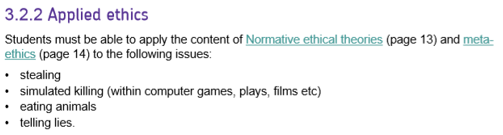 Utilitarianism & Stealing
Act utilitarianism = an action is right if it maximises happiness, and wrong if it does not 

So if stealing, on some occasion, creates greater happiness than not stealing, then it is morally right on that occasion.
Usually, it causes greater unhappiness, so usually, it is wrong. But there will be examples when it is right. 
E.g. Stealing in dire need, esp. from someone wealthy
E.g. Robin Hood: stealing back property that was unjustly taken
E.g. Stealing to prevent harm

However, a society in which people stealing was permitted whenever it increased happiness could indirectly lead to greater unhappiness
E.g. Lack of trust
E.g. Lack of feeling secure with your property

Mill: justice is ‘most sacred and binding part of all morality’
So don’t violate people’s rights for some other purpose
Reply: what about examples above where stealing would maximise happiness?
Rule Utilitarianism & Stealing
Rule utilitarianism = An action is right if, and only if, it complies with those rules which, if everybody followed them, would lead to the greatest happiness (compared to any other set of rules).

Should the rule be ‘Do not steal’ or more complicated, allowing exceptions?
Do not steal would be simple to follow but would it maximise happiness? Consider the previous examples
Would allowing exceptions ultimately descend into act utilitarianism?

Should we have rules allowing property in the first place?
This is irrelevant to whether stealing is right, since stealing presupposes that property exists
That a world without property would be happier doesn’t justify stealing
Simulated killing
The dramatisation, i.e. enactment, of killing within a fictional context, e.g. in video games, films and plays
Playing the killer
Witnessing a killing

Why worry? It’s ‘just a game’
If simulated killing is wrong, obviously it is not for the same reasons that killing is wrong
Is any representation morally ok, e.g. rape?
What are the real effects of simulated killing?
Utilitarianism & Simulated killing
Utilitarianism judges the morality of an act by its consequences so we should consider what evidence there is of the consequences of playing violent video games:

In August 2015, The American Psychological Association (APA) stated that the link between violent video game exposure and aggressive behaviour is “one of the most studied and best established.” 
https://www.apa.org/science/about/psa/2003/10/anderson

However, that aggressiveness included insults, threats, hitting, pushing, hair pulling, biting, and other forms of verbal and physical aggression. 
There was insufficient research on whether violent video games cause lethal violence
https://dana.org/article/do-violent-video-games-lead-to-violence/

Studies have also shown that video game use is associated with a decrease in empathy and other socially desirable behaviour.

HOWEVER, in a policy statement in June 2017, the APA claimed it had found “scant evidence of any causal connection between playing violent video games and actually committing violent activities” and “little evidence that playing such games produces violent criminal behaviour.”
https://www.bbc.co.uk/news/technology-33960075

There has also been claims that playing video games can have other benefits including the development of visuospatial cognition
https://www.tamiu.edu/newsinfo/11-16-07/article5.shtml
Utilitarianism & Simulated killing
There has been research to suggest that playing violent video games has negative consequences but any harm must be weighed against real pleasure of playing the game. Many people really enjoy playing these games
Should playing video games be considered a higher or lower pleasure?

Mill: In most cases, we only need to consider the ‘secondary principles’ of common morality and not try to apply the utilitarian calculus
But common morality doesn’t provide an obvious guide -  video games of this sort have not been around very long. 
Other games have though (e.g. cops and robbers, aliens, monsters etc.) and simulated killing is widely permitted and considered part of normal development (at least for boys).
Utilitarianism & Eating animals
Act utilitarianism = an action is right if it maximises happiness, and wrong if it does not 
Utilitarianism: happiness is pleasure and the absence of pain
Bentham: The question is not ‘Can they reason? nor, Can they talk? but, Can they suffer?’
Happiness is good (pain is bad) no matter what creature feels it

Singer: speciesism is immoral discrimination against animals just because they are not human
Objection: Surely there are important differences between animals and humans, e.g. reason, emotional depth, self-awareness, moral agency
Reply: true, but these are not relevant to causing suffering

Should we stop eating meat?
Would doing so reduce the amount of (animal) suffering in the world more than it would increase (human) suffering?
Suffering is wrong, but killing is not (so long as the animal does not live a life of suffering and is killed painlessly)
Utilitarianism & Telling lies
Act utilitarianism: an action is right if it maximises happiness, and wrong if it does not 
Therefore, if telling a lie creates more happiness than telling the truth (or keeping silent), then telling a lie is morally right

Mill: consider wider consequences
Being truthful is of great benefit, and society, civilization and virtue only works on the assumption of truthfulness
Hence weakening our own truthfulness or another’s trust is very serious
Therefore, lying for convenience is wrong

Mill: Lying can be permissible, e.g. when it is the only way to withhold information from someone who intends harm
E.g. Kant’s example of the would-be murderer

Rule utilitarianism: an action is right if, and only if, it complies with those rules which, if everybody followed them, would lead to the greatest happiness (compared to any other set of rules) 
‘Never lie’ will not maximize happiness
But it is hard to formalize the best rule